Carbon Compound Foldable
Making your Carbon Compound Foldable
Step 1 
Fold paper in ½ lengthwise 


(along the long edge)
Making your Carbon Compound Foldable
Step 2
Unfold paper, then fold in ½ along other axis short wise 


(along the short edge)
Making your Carbon Compound Foldable
Step 3
Unfold paper, then…

Fold the outer edges to the center crease
Making your Carbon Compound Foldable
Step 4
Cut ONLY along the RED dotted line.

DO NOT cut all the way to center of page
Making your Carbon Compound Foldable
Step 5

On the outside, label your 4 flaps with the names of the 4 carbon compounds:

Carbohydrates
Proteins
Lipids
Nucleic Acids
Proteins
Carbohydrates
Nucleic
Acids
Lipids
Making your Carbon Compound Foldable
Step 6

On the inside, first draw an example of a monomer and a polymer for each compound
Polymer
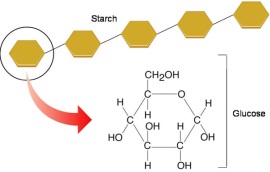 Proteins
Monomer
Nucleic
Acids
Lipids
Making your Carbon Compound Foldable
Step 7

On the inside, next describe the compound:
Description
Elements
Purpose
Examples:
Monomers
Polymers
Other
Polysaccharide
Elements: C, H, O

Purpose: Fast energy, structural

Examples:  Monomer – glucose  Polymer – starch,        cellulose, chitin,       glycogen
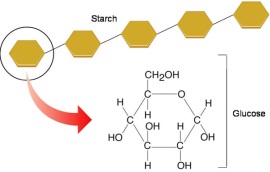 Proteins
Monosaccharide
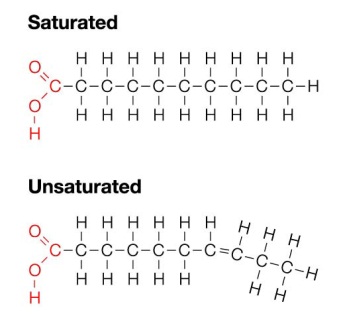 Nucleic
Acids
Completing your Foldable
Use the Organic Chemistry and Biomolecule notes to complete your foldable.